Award Winners
Actors
Data & Statistics
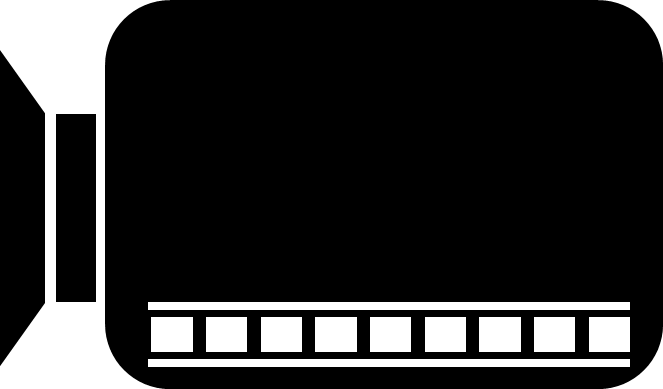 2021
Will Smith
Age: 52
King Richard
1
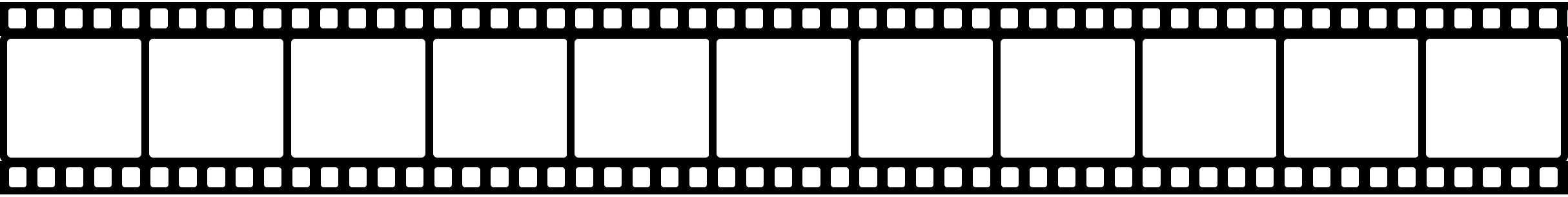 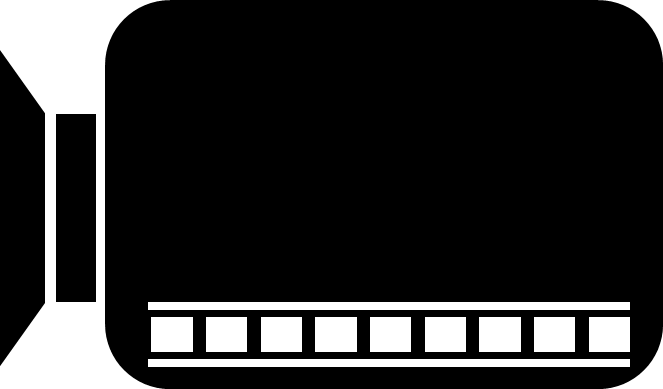 2020
Anthony Hopkins
Age: 82
The
Father
2
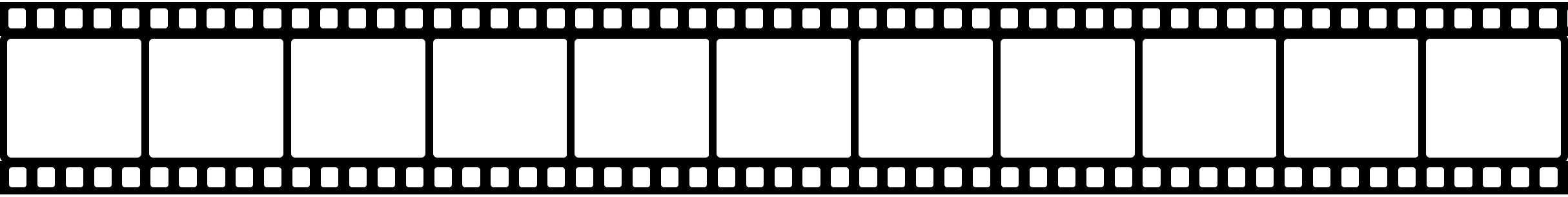 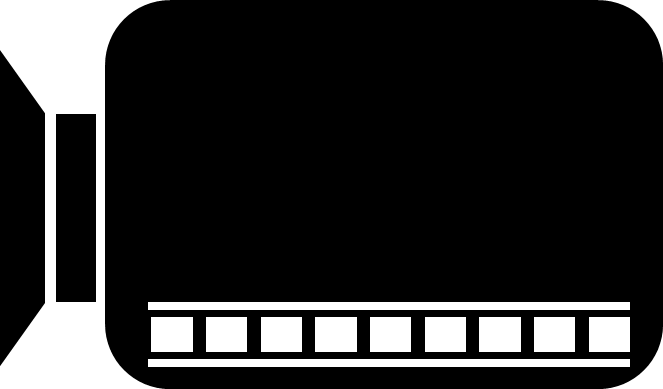 2019
Joaquin Phoenix
Age: 44
Joker
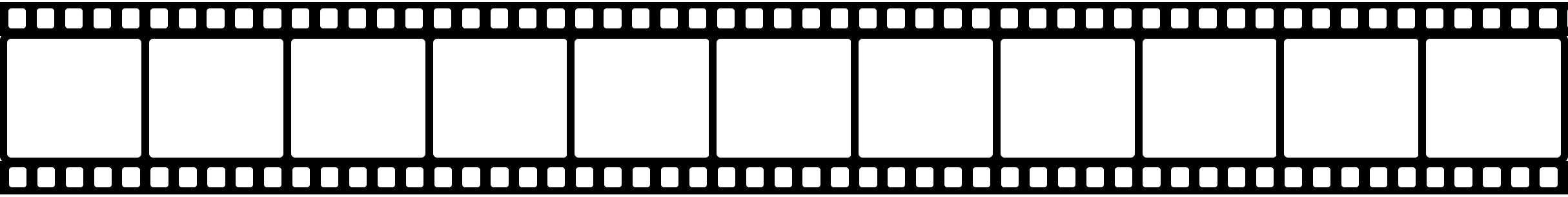 3
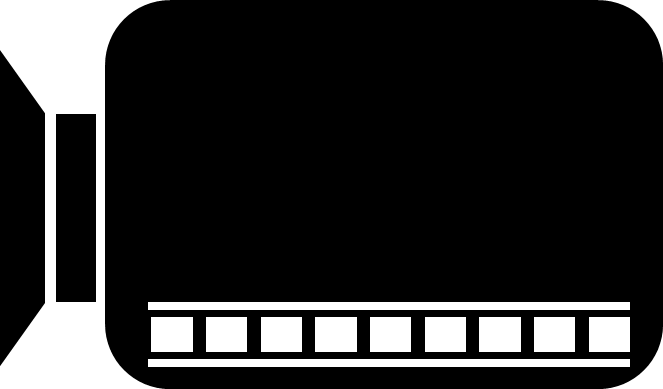 2018
Rami Malek
Age: 36
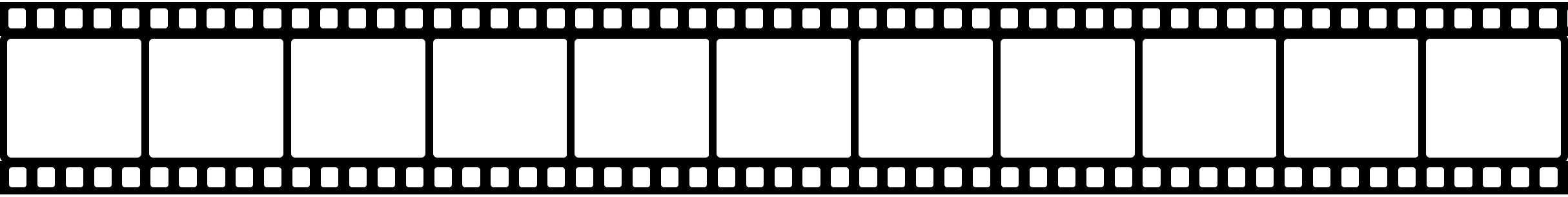 Bohemiam Rhapsody
4
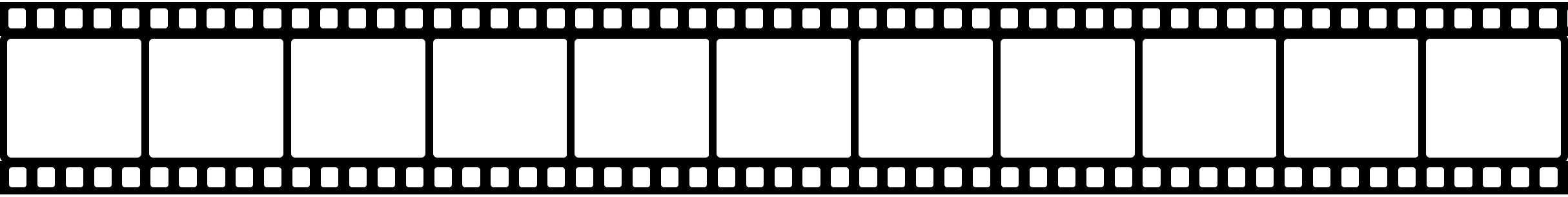 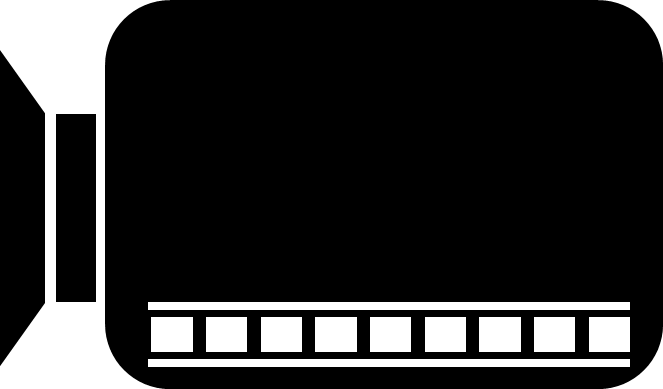 2017
Gary Oldman
Age: 58
Darkest Hour
5
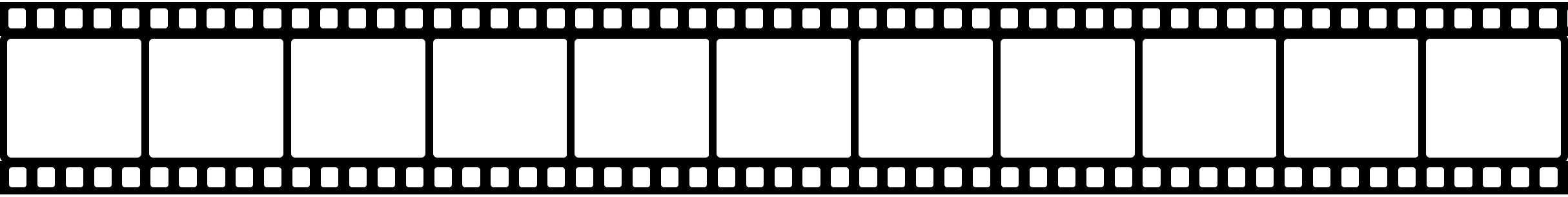 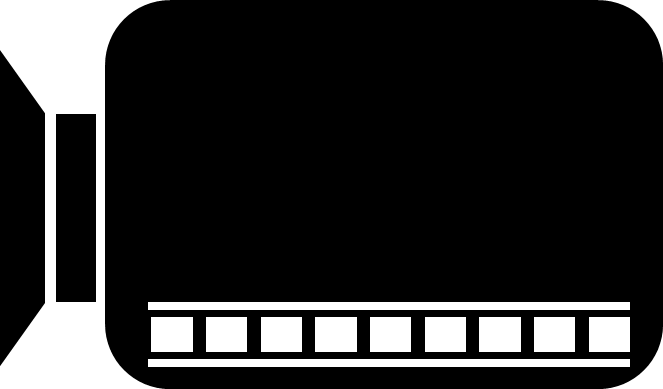 2016
Casey Affleck
Age: 40
Juan
6
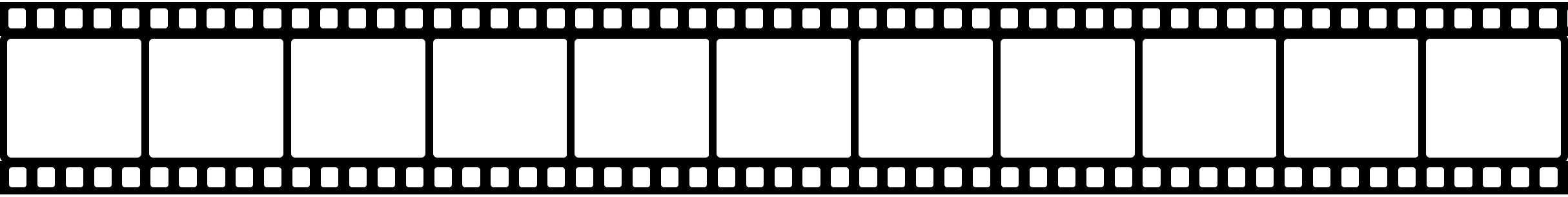 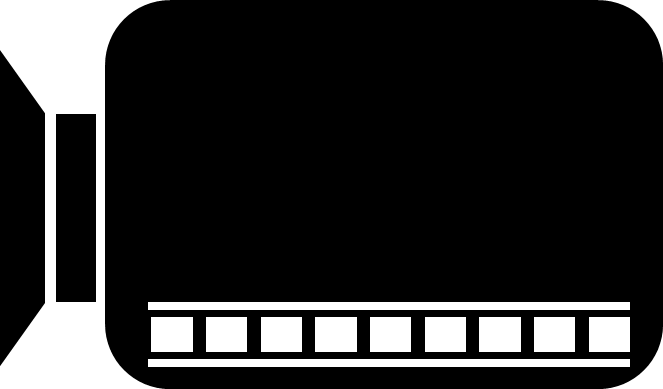 2015
Leonardo Di Caprio
Age: 40
The Revenant
7
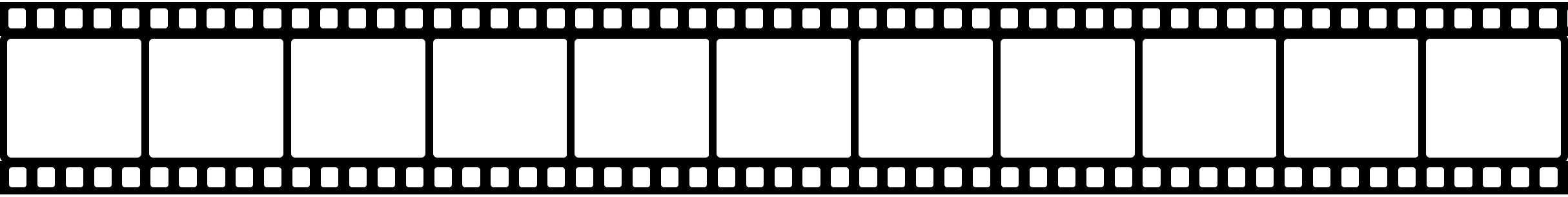 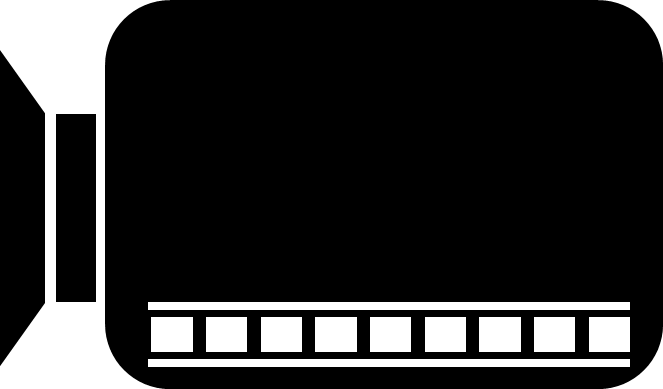 2014
Eddie Redmayne
Age: 32
The Theory of Everything
8
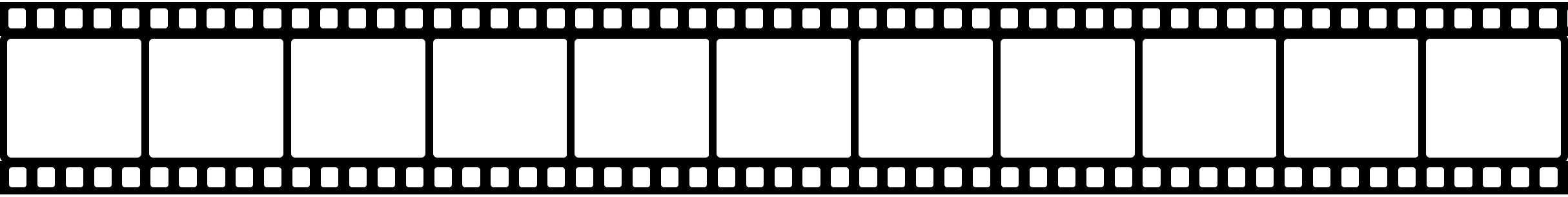 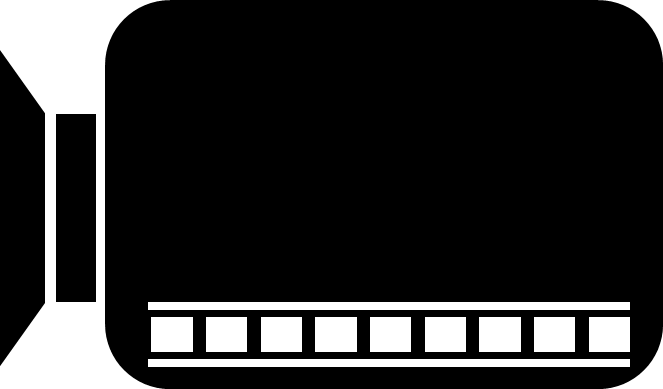 2013
Matthew McConaughe
Age: 43
Dallas Buyers 
Club
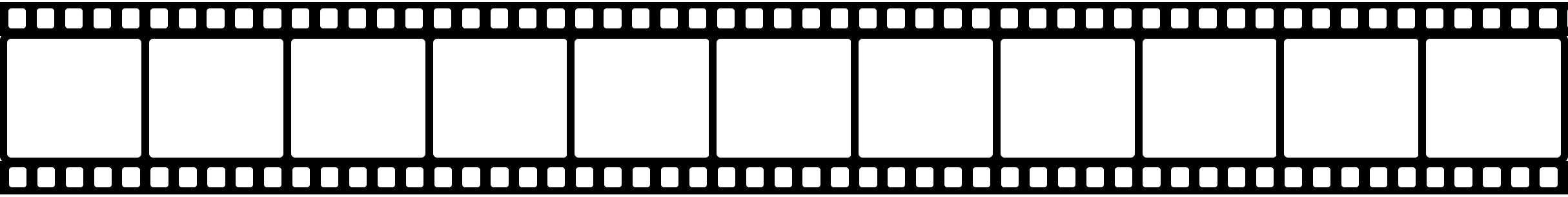 9
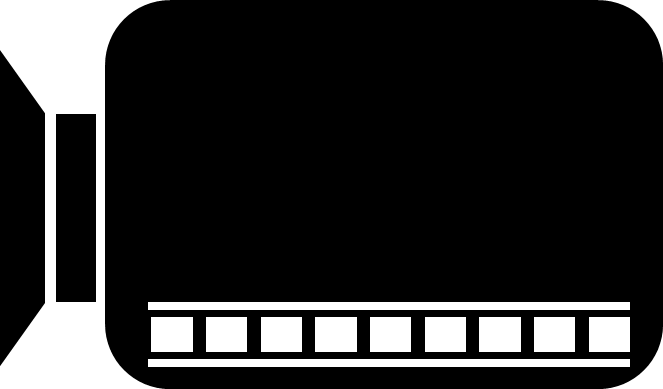 2012
Daniel Day-Lewis
Age: 54
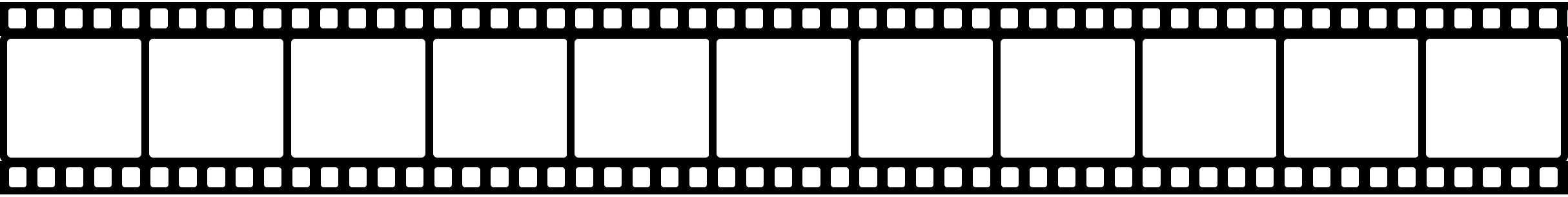 Lincoln
10
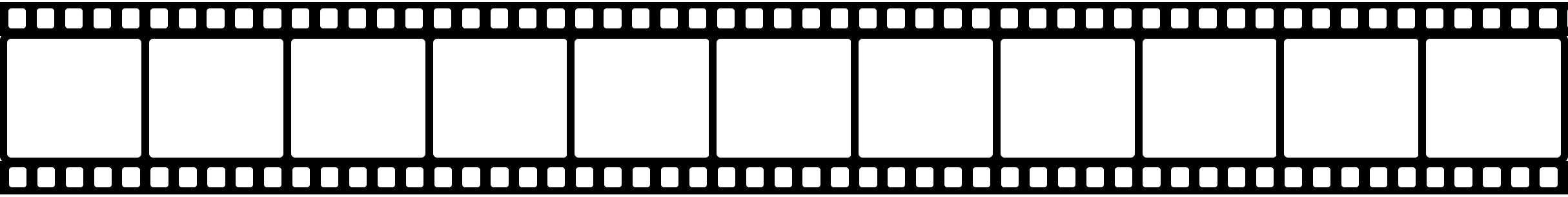 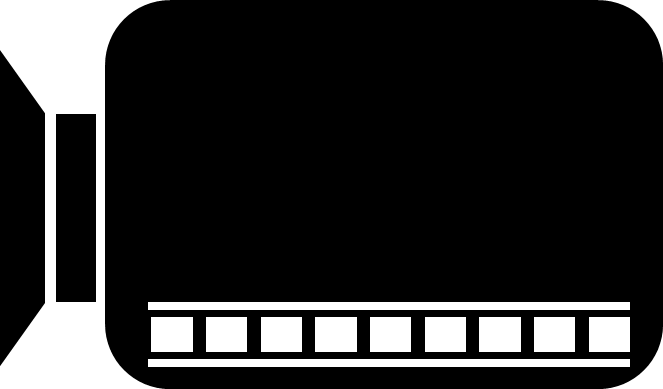 2011
Jean Dujardin
Age: 38
The Artist
11
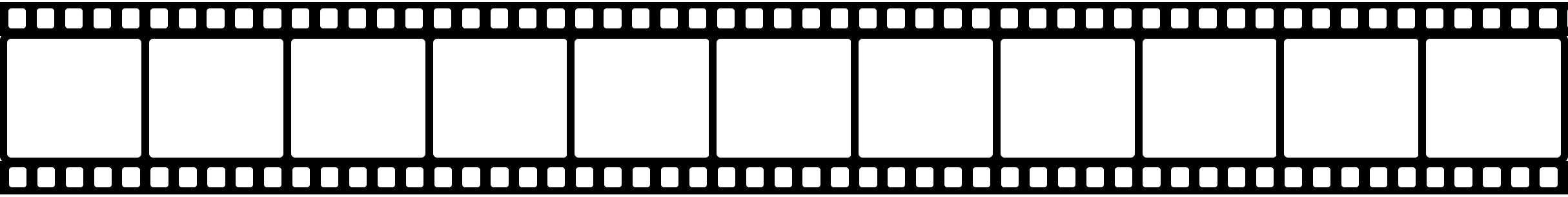 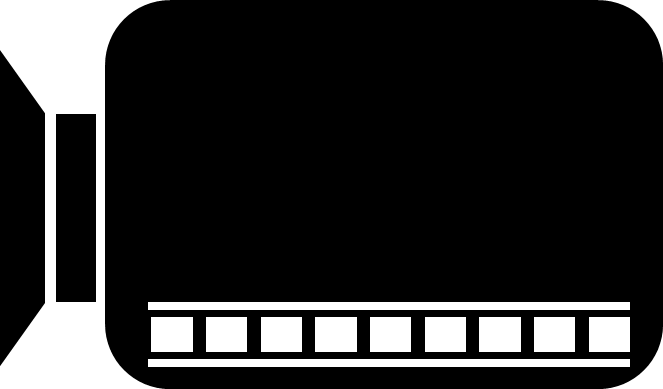 2010
Colin Firth
Age: 49
The King’s
Speech
2
12
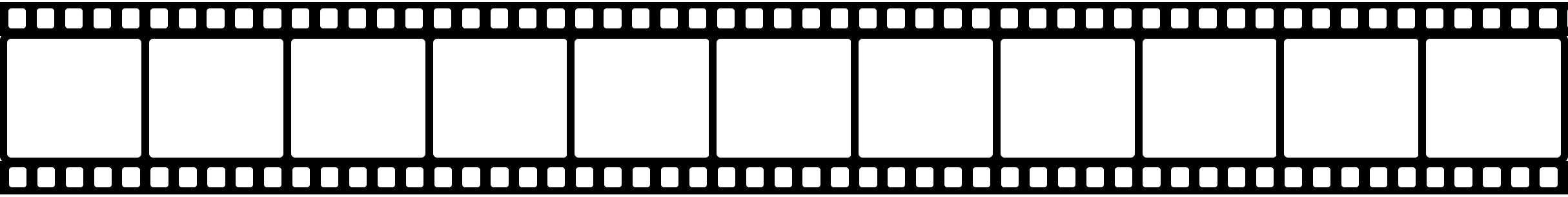 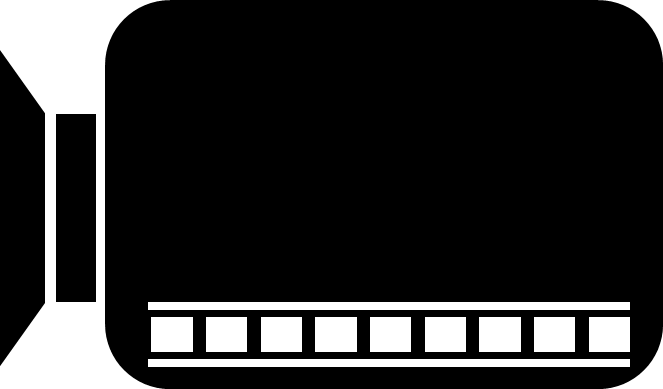 2009
Jeff Bridges
Age: 59
Crazy Heart
13
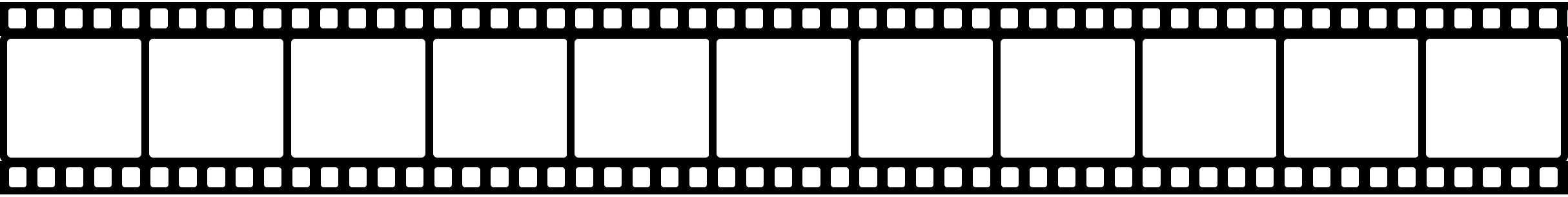 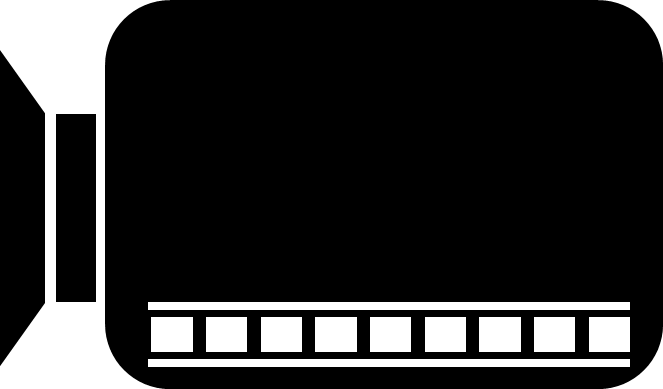 2008
Sean Penn
Age: 47
Milk
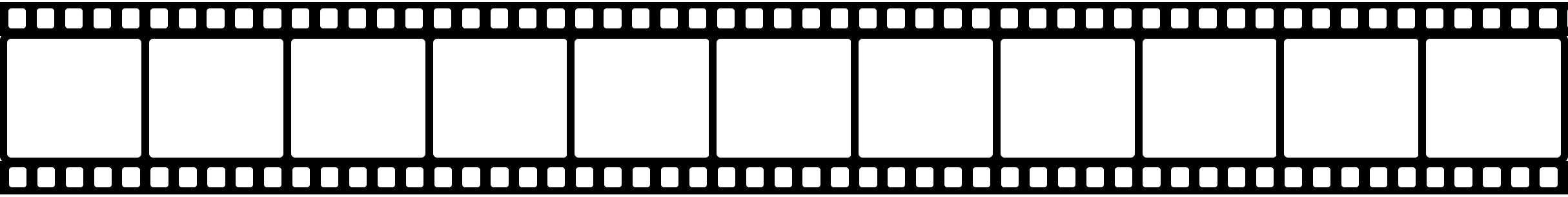 14
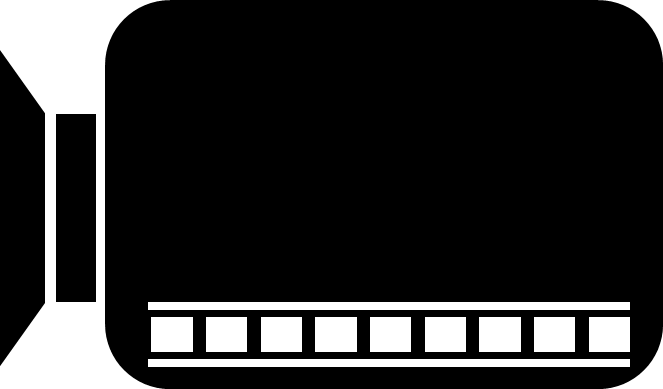 2007
Daniel Day-Lewis
Age: 49
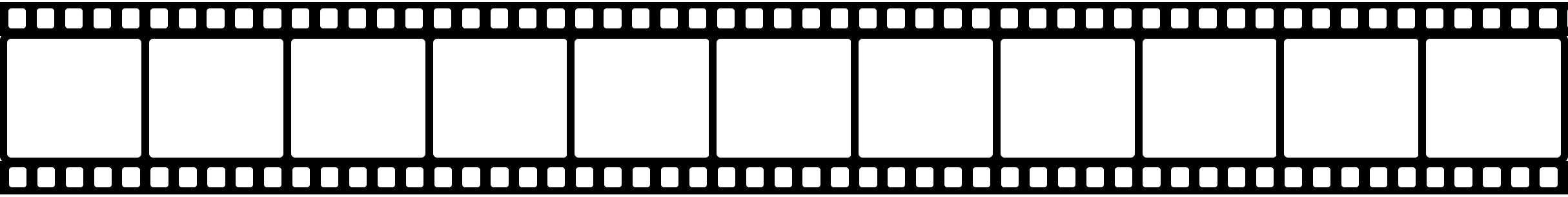 There Will be Blood
15
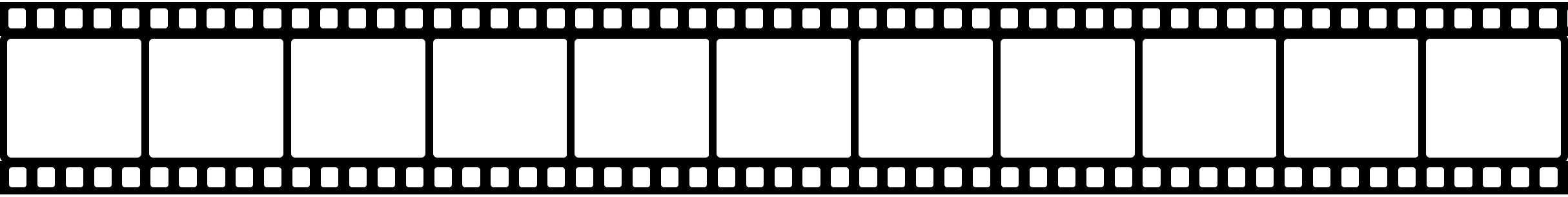 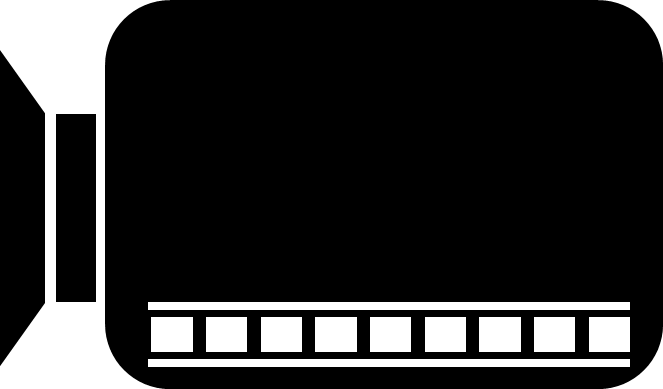 2006
Forest Whitaker
Age: 44
The Last King of Scotland
16
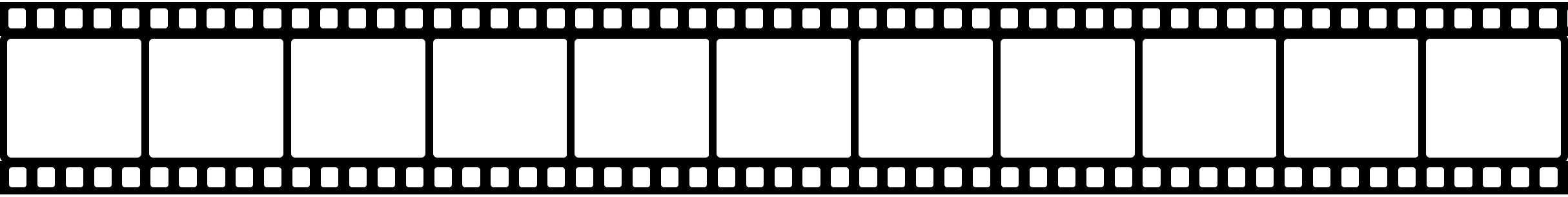 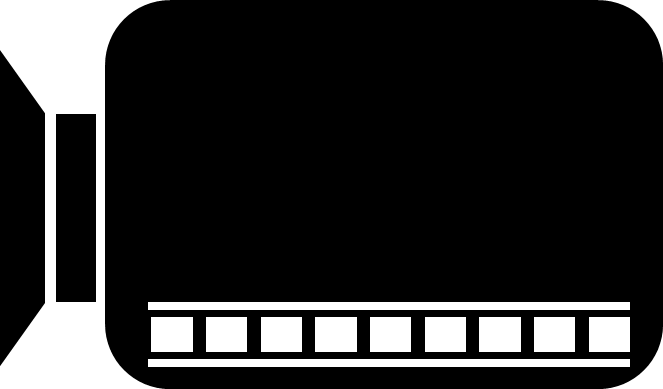 2005
Philip Seymour-Hoffman
Age: 37
Capote
17
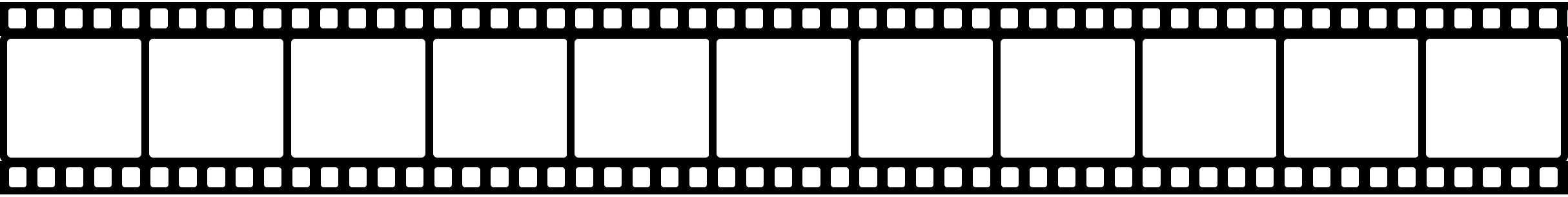 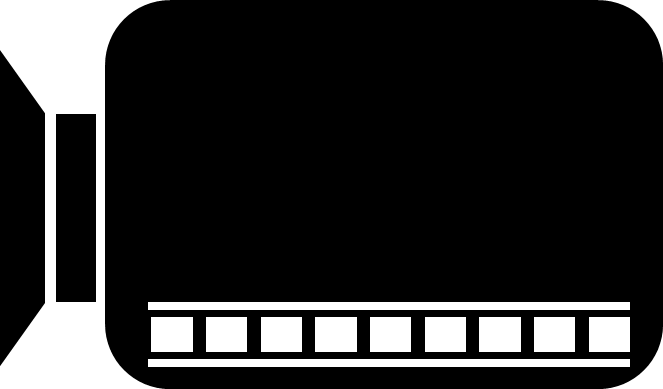 2004
Jamie Foxx
Age: 36
Ray
18
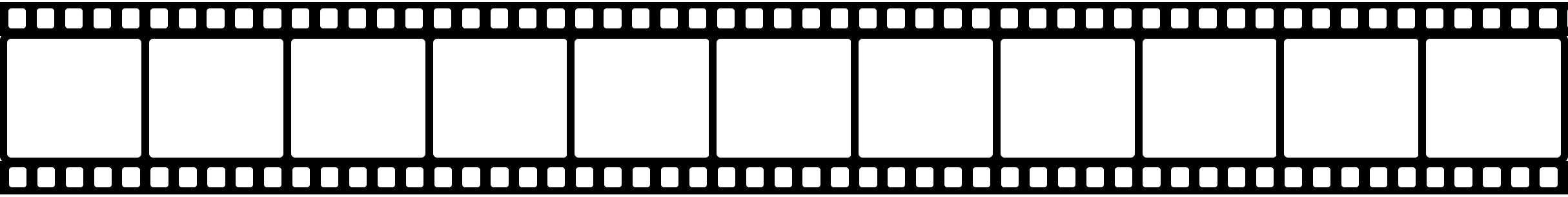 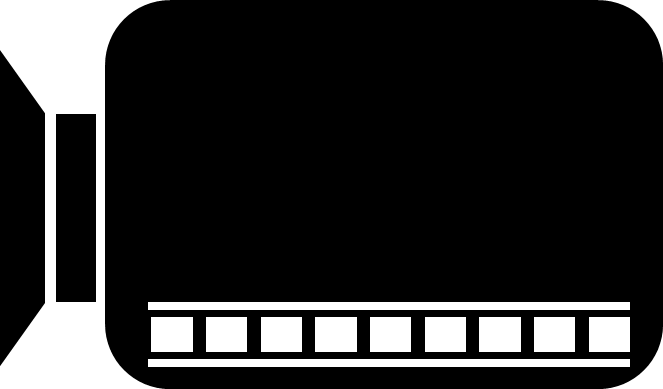 2003
Sean Penn
Age: 42
MysticRiver
19
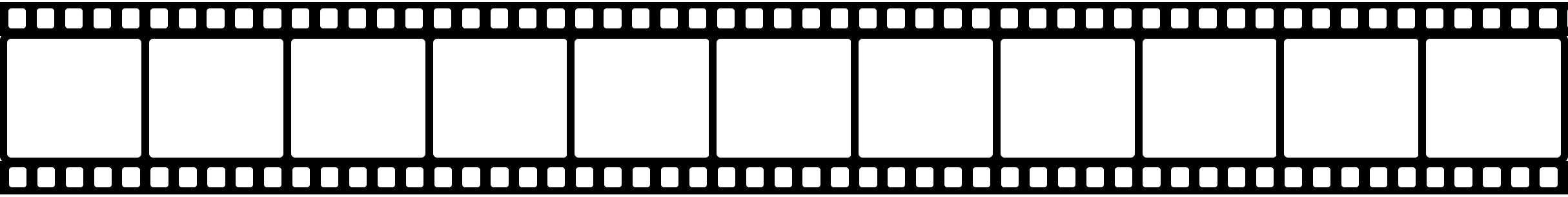 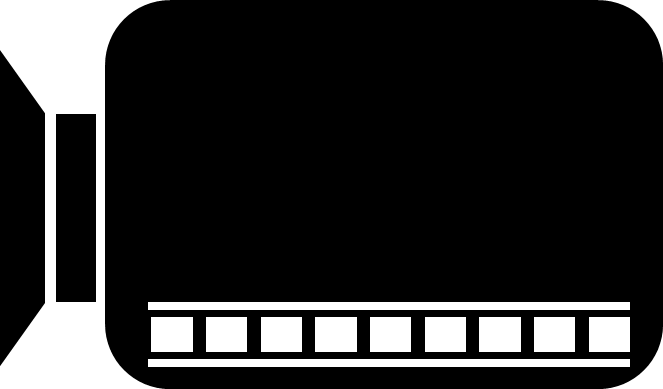 2002
Adrien Brody
Age: 28
The Pianist
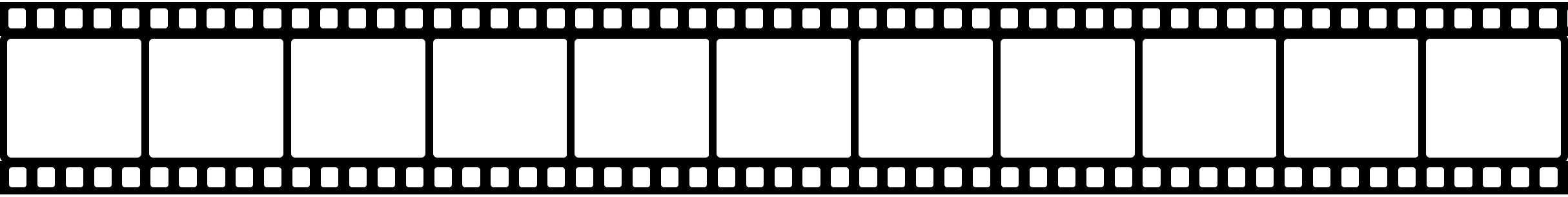 20
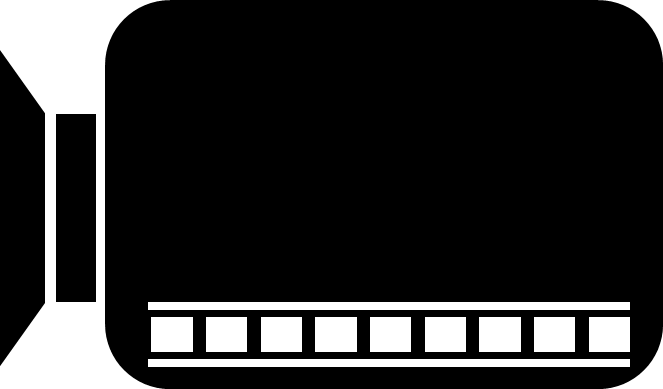 2001
Denzel Washington
Age: 46
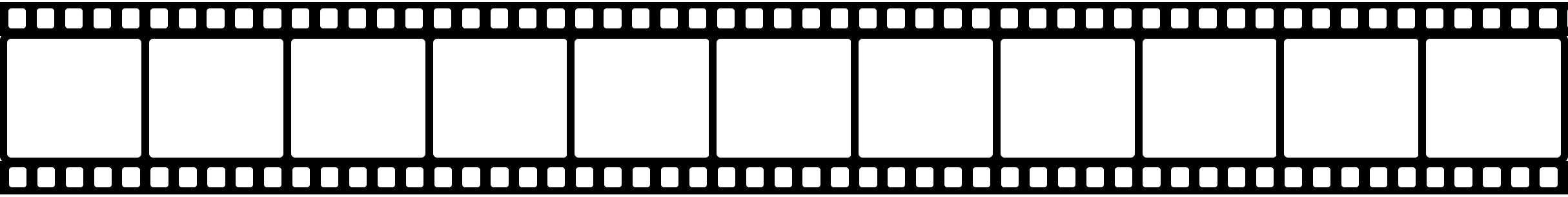 Training Day
21
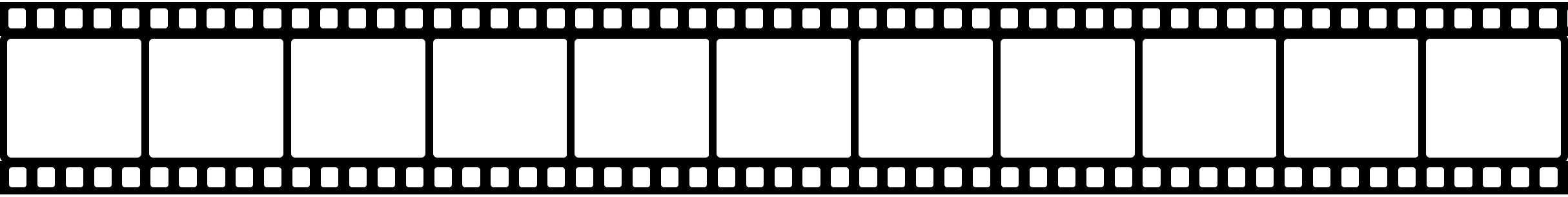 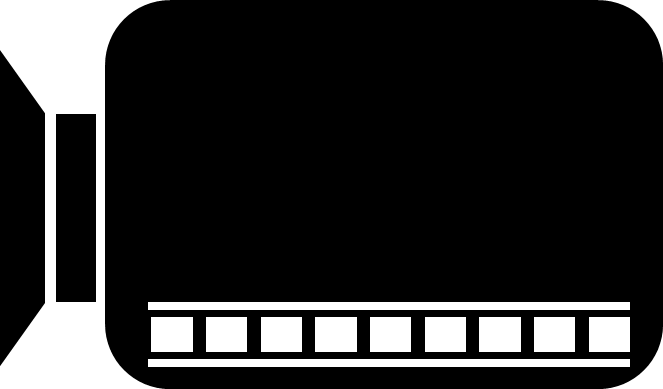 2000
Russell Crowe
Age: 35
Gladiator
22
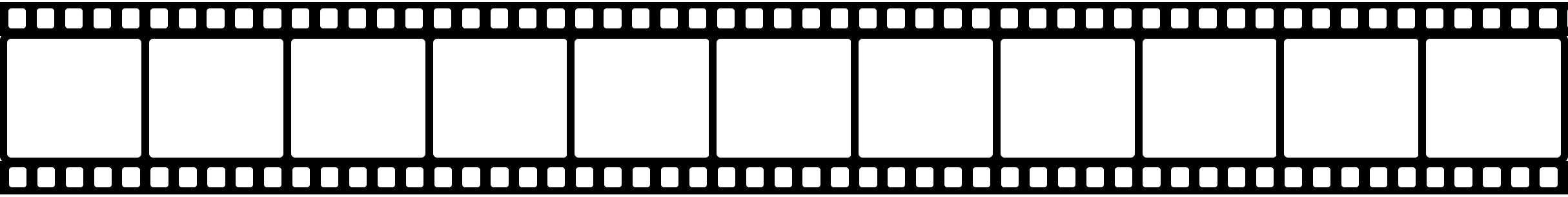 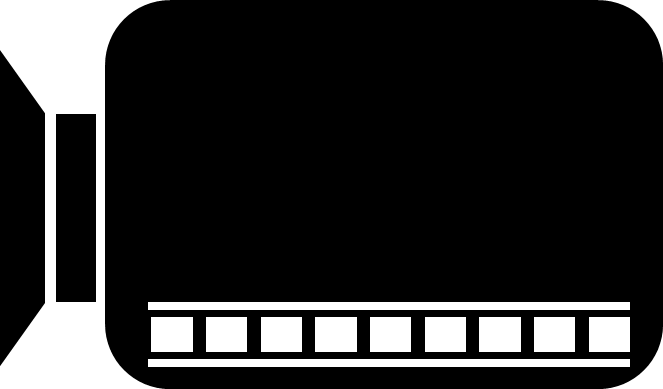 1999
Kevin Spacey
Age: 39
American
Beauty
23
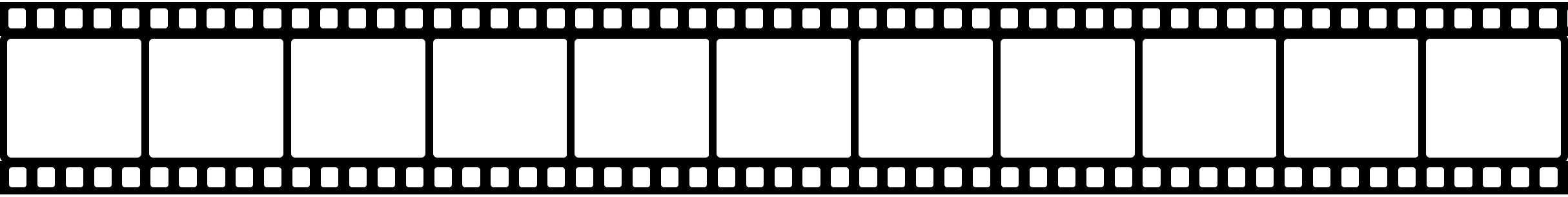 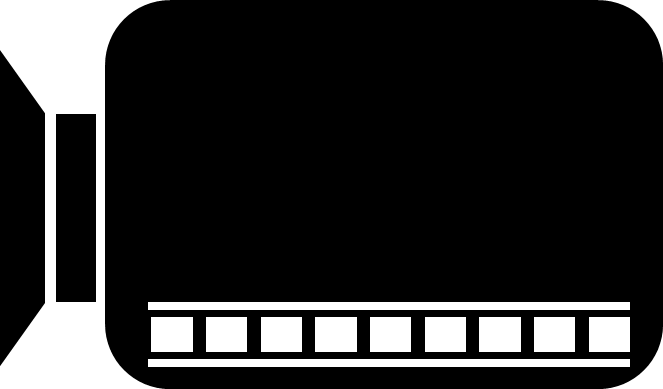 1998
Roberto Benigni
Age: 45
Life isBeautiful
24
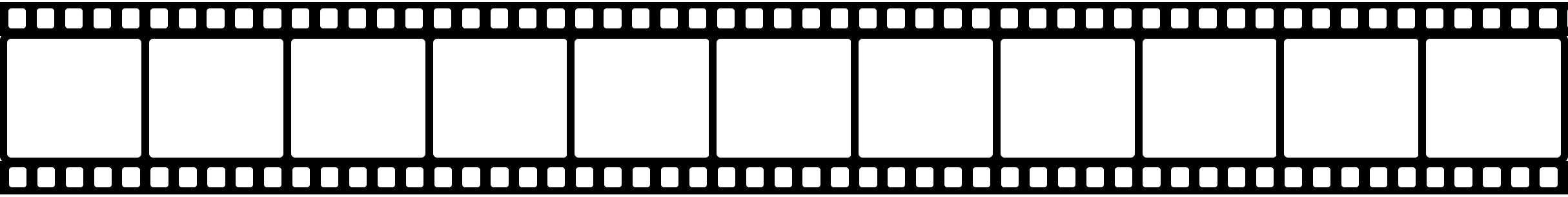 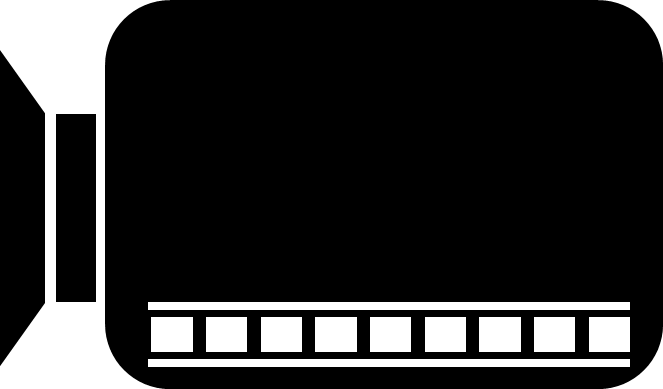 1997
Jack Nicholson
Age: 59
As Good as it Gets
25
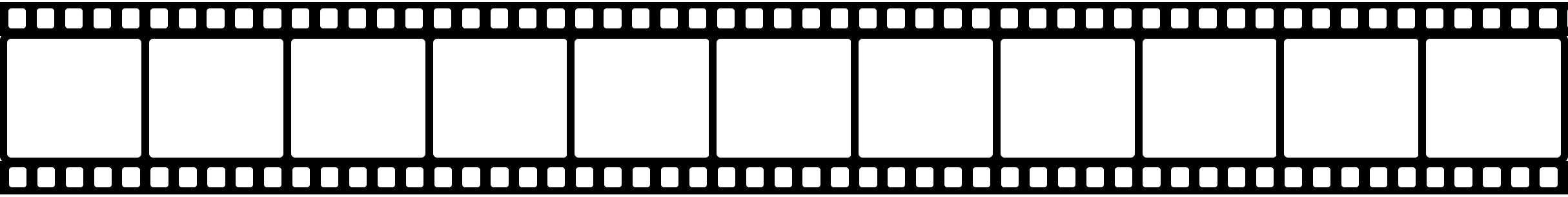 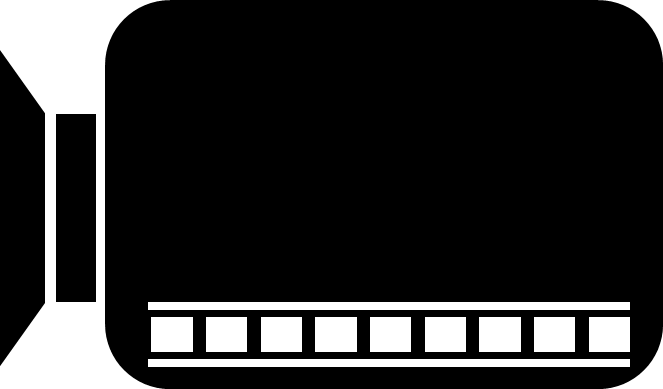 1996
Geoffrey Rush
Age: 44
Shine
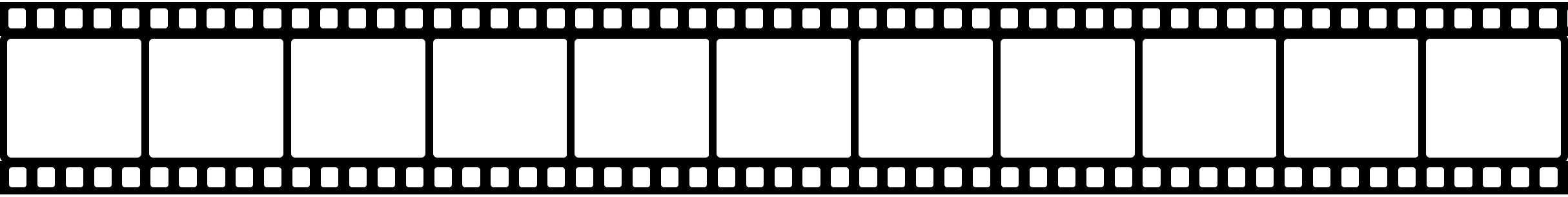 26
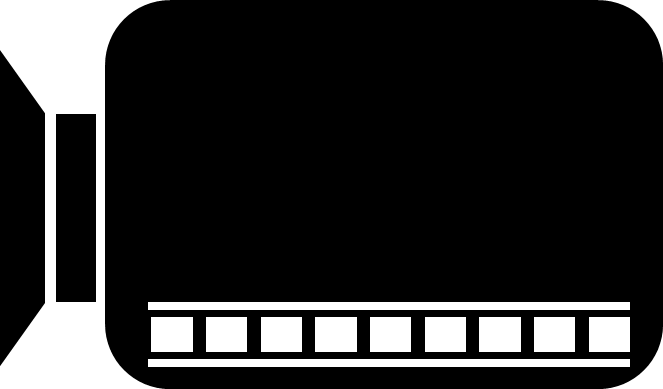 1995
Nicholas Cage
Age: 31
LeavingLas Vegas
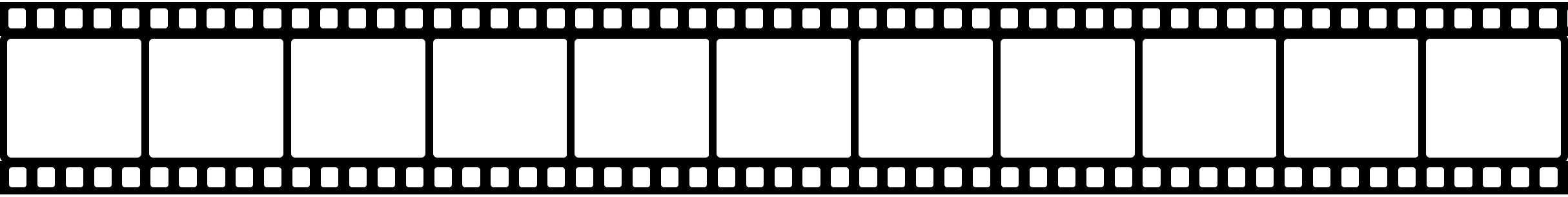 27
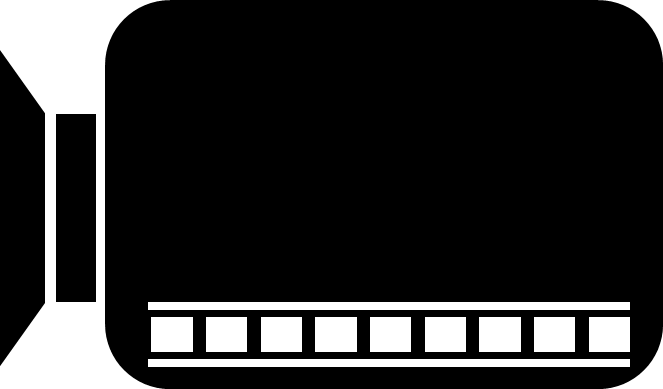 1994
Tom Hanks
Age: 37
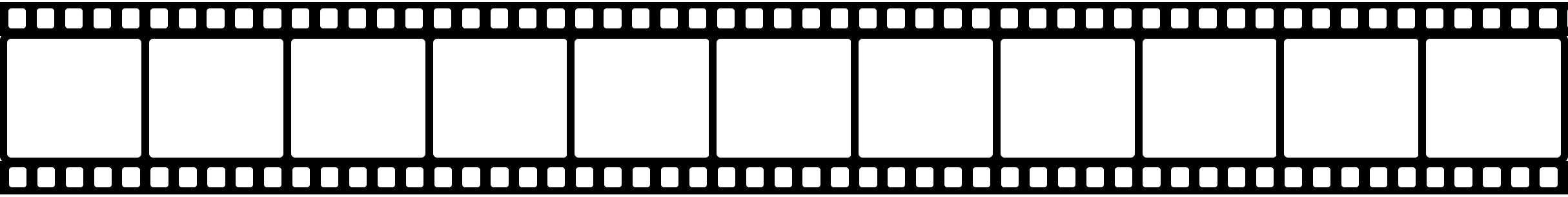 ForrestGump
28
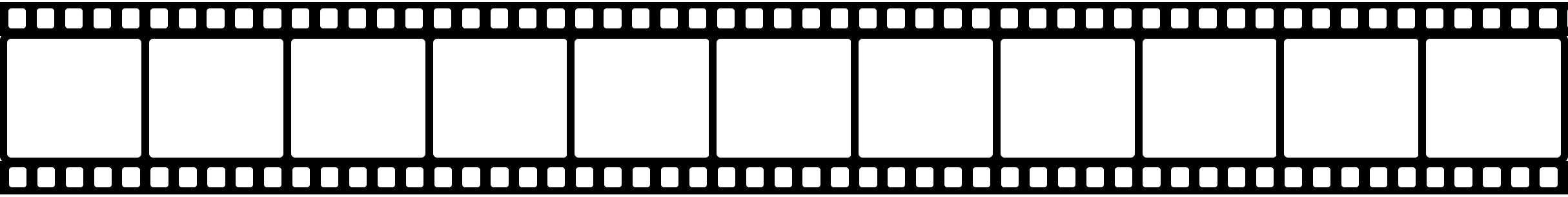 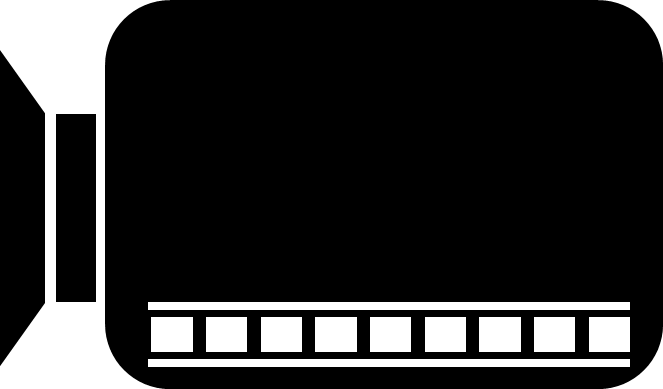 1993
Tom Hanks
Age: 36
Philadelphia
29
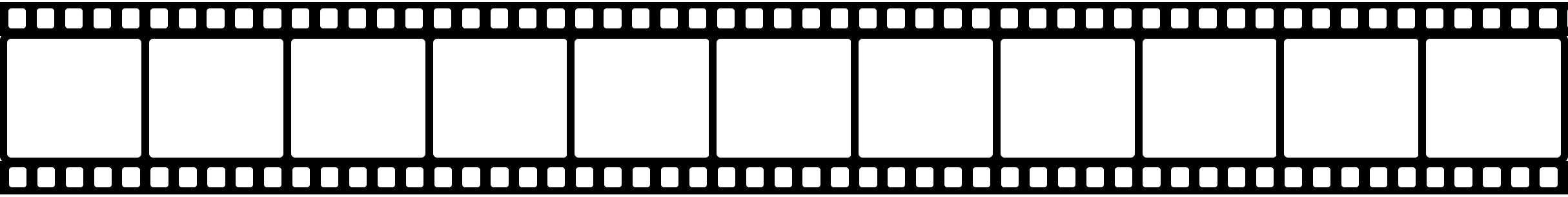 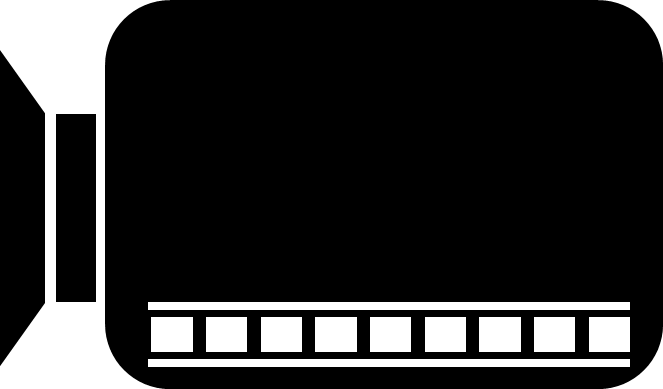 1992
Al Pacino
Age: 51
Scent of a Woman
30
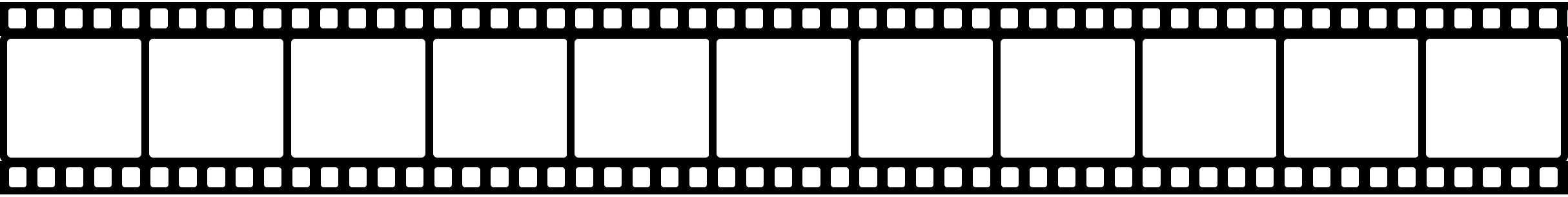 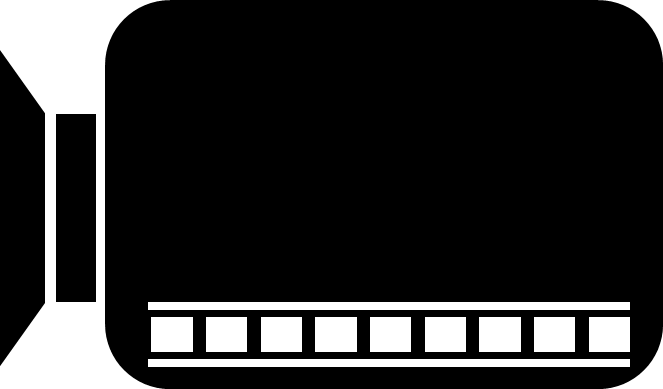 1991
Anthony Hopkins
Age: 53
The Silenceof theLambs
31
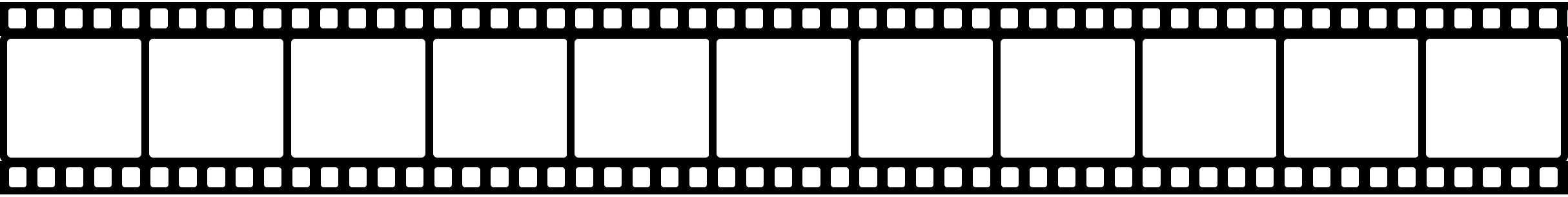 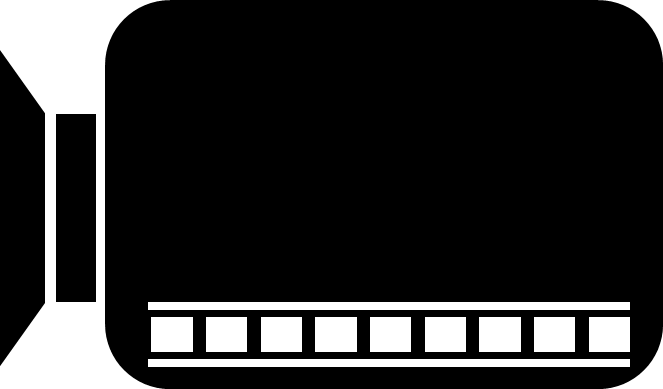 1990
Jeremy Irons
Age: 41
Reversalof Fortune
32
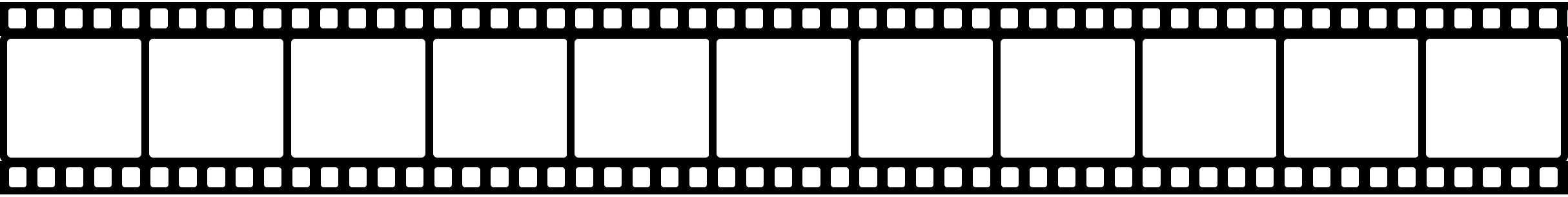 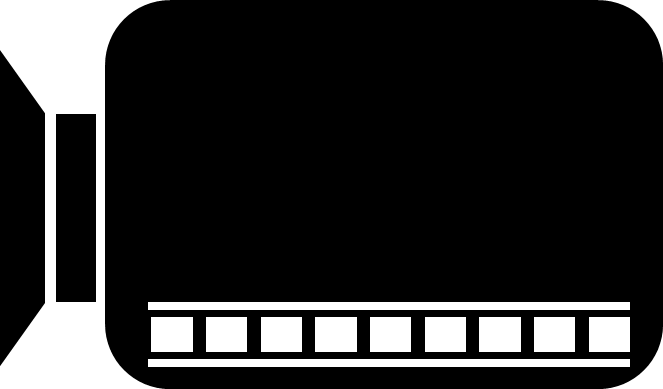 1989
Daniel Day-Lewis
Age: 31
My LeftFoot
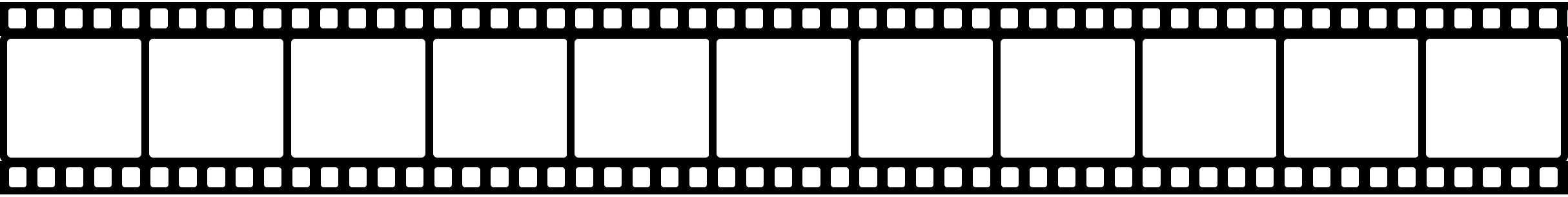 33
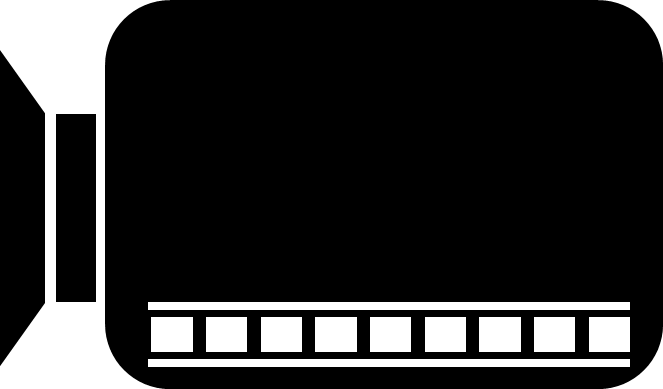 1988
Dustin Hoffman
Age: 50
Rain Man
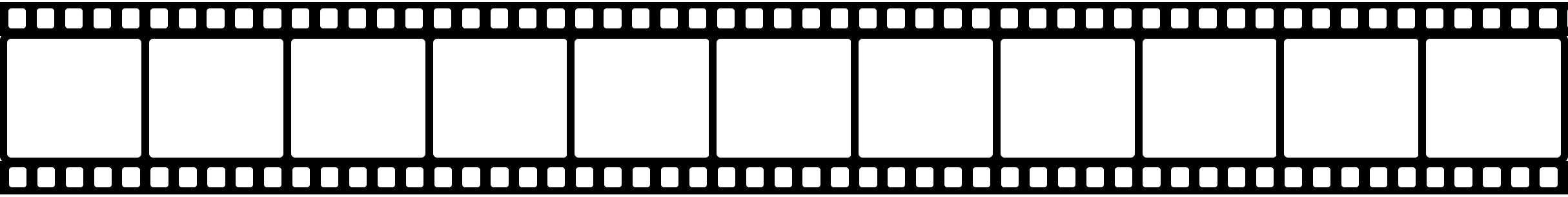 34
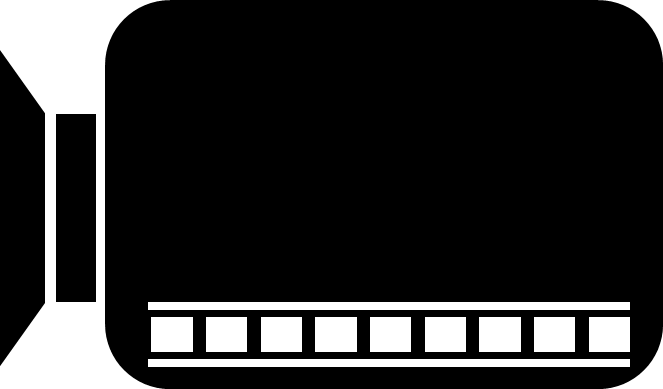 1987
Michael Douglas
Age: 42
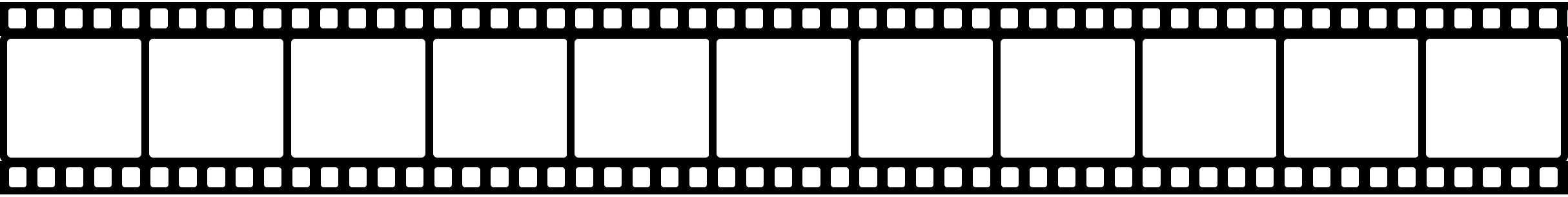 Wall Street
35
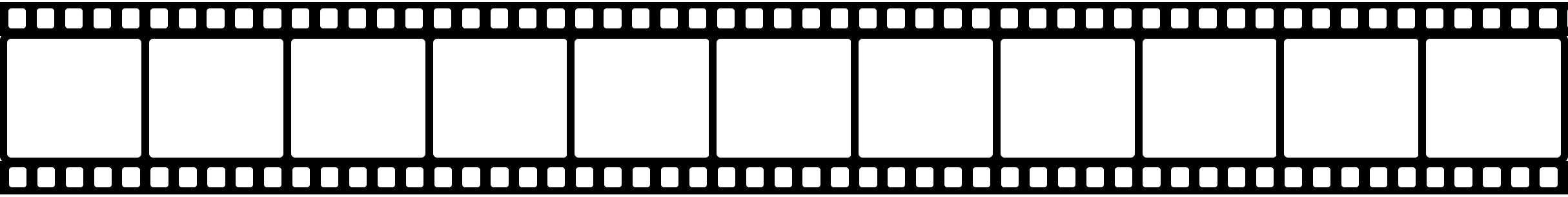 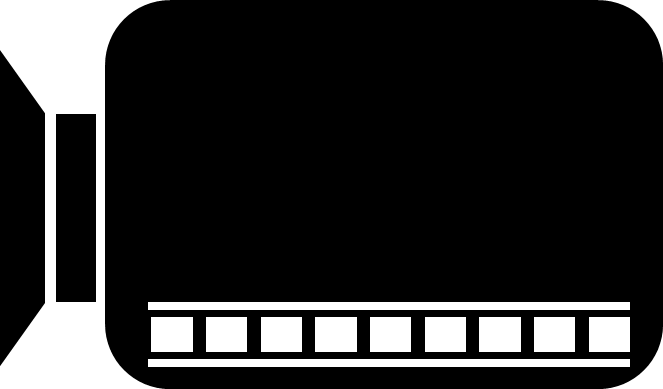 1986
Paul Newman
Age: 61
The Colourof Money
36
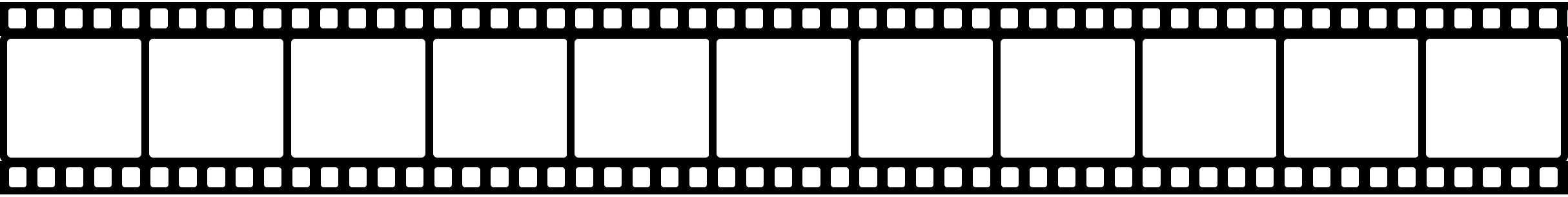 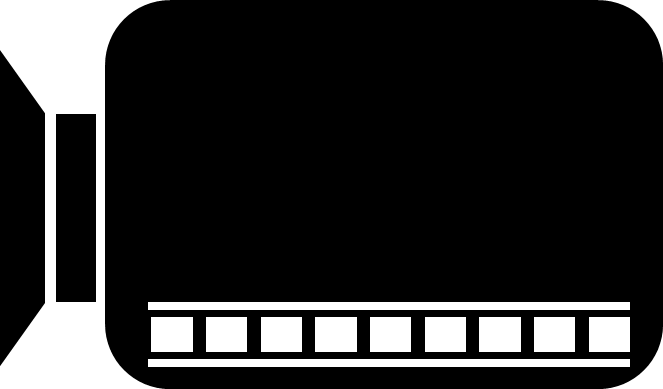 1985
William Hurt
Age: 34
Kiss of theSpiderWoman
37
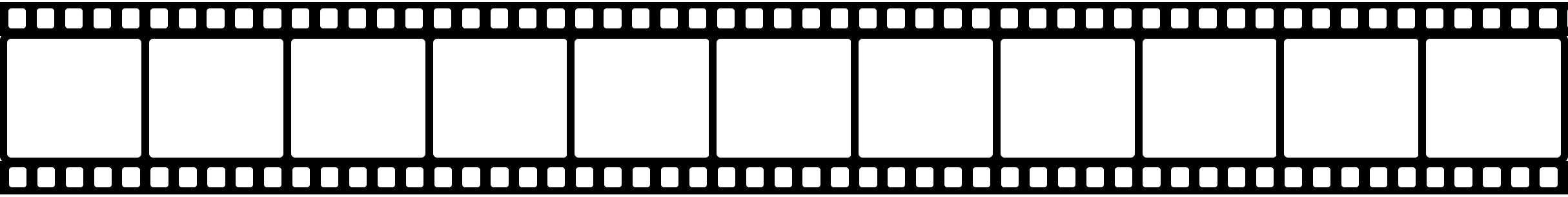 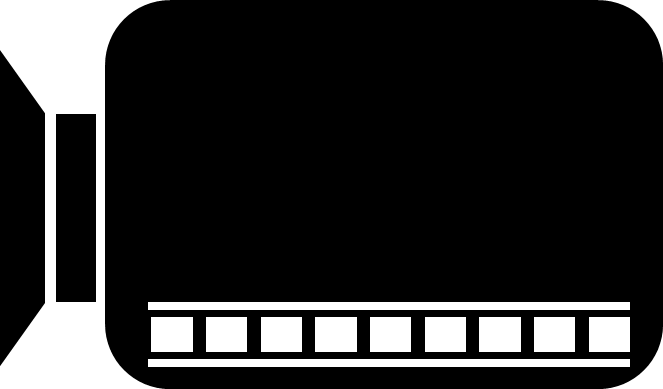 1984
F. Murray Abraham
Age: 44
Amadeus
38
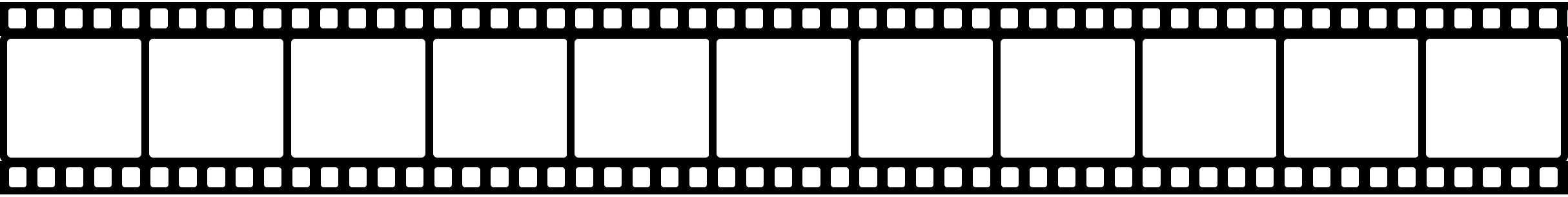 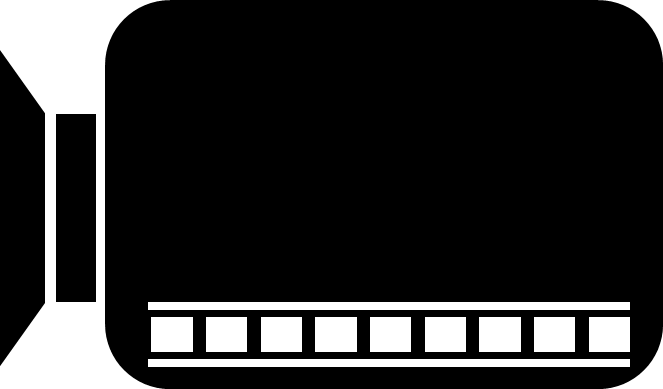 1983
Robert Duvall
Age: 52
TenderMercies
39
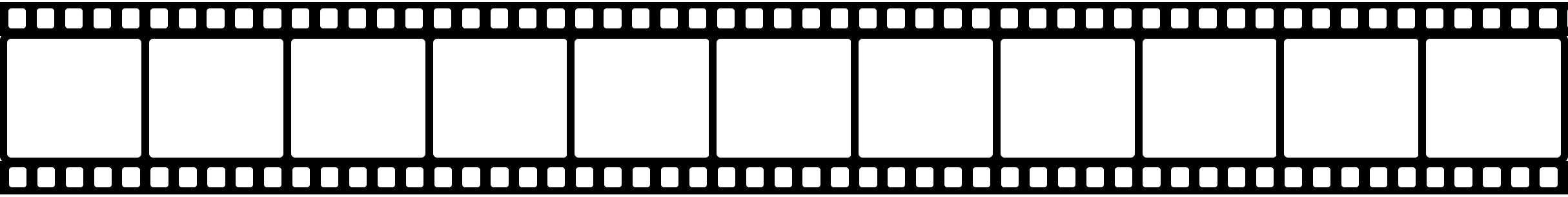 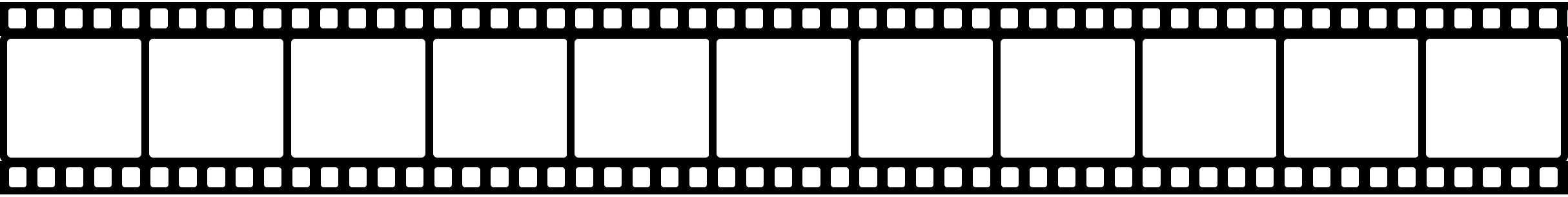 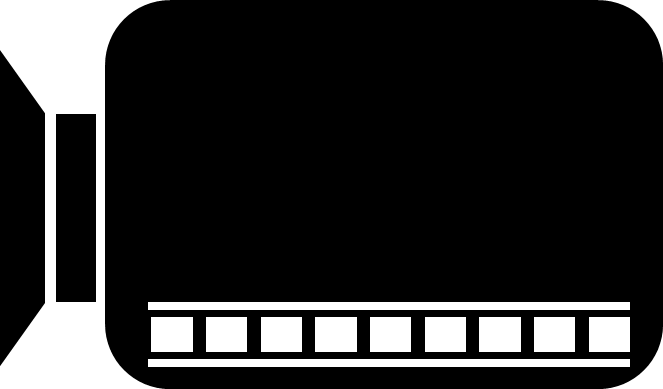 1982
Ben Kingsley
Age: 38
Ghandi
40
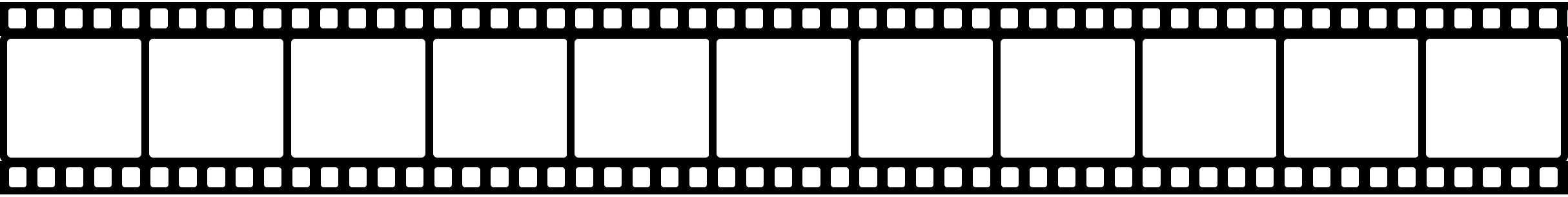 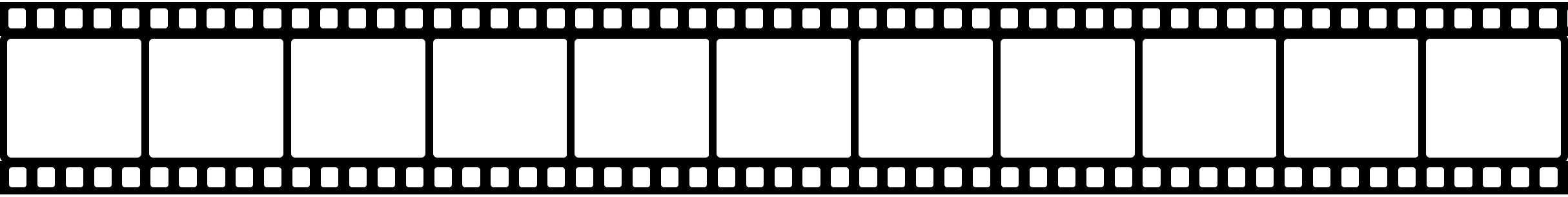 Five Figure Summary
Instructions
Data Source:  https://www.filmsite.org/bestactor2.html
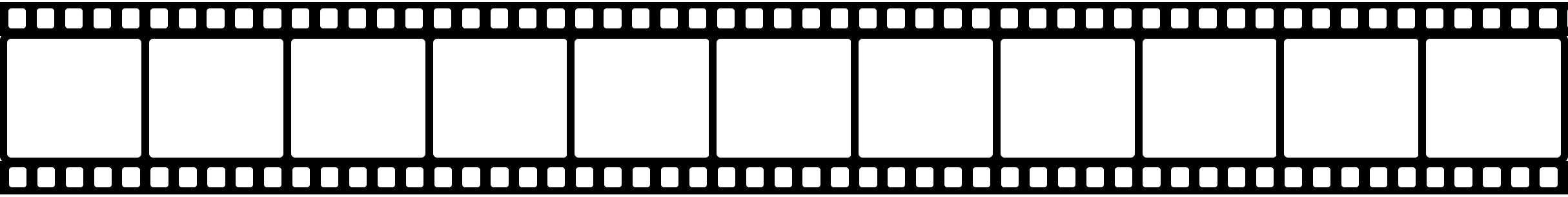